ARTIFICIAL INTELLIGENCE
Russell and Norvig ARTIFICIAL INTELLIGENCE: A Modern Approach
11/20/2023
1
Fourth edition, 2020 older also OK

The leading textbook in Artificial Intelligence, used in 1500 schools in 135 countries and regions

Basic theory, understanding
11/20/2023
2
Youtube: AI a modern approach
Dan Klein, Peter AbbeelBerkeley


Video: 
http://aima.cs.berkeley.edu/
https://www.youtube.com/watch?v=tONNlv6osG4&list=PL5cz44VCrscVrzSJ9ptlybpWyKdIypvPj
11/20/2023
3
Berkeley Course
http://aima.cs.berkeley.edu/

https://aimacode.github.io/aima-exercises/
Exercises 
Exercise 1.1 // exam Q
Define in your own words: 
(a) intelligence, (b) artificial intelligence, (c) agent, (d) rationality, (e) logical reasoning.
11/20/2023
4
Contents
Part I Artificial Intelligence      1 Introduction     2 Intelligent Agents 
    Part II Problem Solving      3 Solving Problems by Searching      4 Informed Search and Exploration      5 Constraint Satisfaction Problems      6 Adversarial Search Part III Knowledge and Reasoning      7 Logical Agents      8 First-Order Logic      9 Inference in First-Order Logic     10 Knowledge Representation
11/20/2023
5
Contents
Part IV Planning     11 Planning     12 Planning and Acting in the Real World
    Part V Uncertain Knowledge and Reasoning     13 Uncertainty     14 Probabilistic Reasoning     15 Probabilistic Reasoning Over Time     16 Making Simple Decisions     17 Making Complex Decisions Part VI Learning     18 Learning from Observations     19 Knowledge in Learning     20 Statistical Learning Methods     21 Reinforcement Learning
11/20/2023
6
Contents
Part VII Communicating, Perceiving, and Acting     22 Communication     23 Probabilistic Language Processing     24 Perception     25 Robotics Part VIII Conclusions     26 Philosophical Foundations     27 AI: Present and Future 

Data mining …
11/20/2023
7
Contents
Part I Artificial Intelligence      1 Introduction         Check exercises for all sections     2 Intelligent Agents 
            Types of agents – see          Wikipedia,  Roomba
          https://en.wikipedia.org/wiki/Intelligent_agentPart II Problem Solving      3 Solving Problems by Searching
             search problem, (Pac-man) 
    	    solution, state space, graph/tree	    depth-first, breadth-first
	          uniform-cost search
11/20/2023
8
Contents
4 Informed Search and Exploration          heuristics (estimate to goal)
		    greedy search (most promising)
		    A*, f(n) = g(n) + h(n) 
		    h less than true, optimal	    bidirectional (if), common     5 Constraint Satisfaction Problems      6 Adversarial Search Part III Knowledge and Reasoning      ….
11/20/2023
9
Wikipedia
The intelligence of machines and the branch of computer science which aims to create it.
 Major AI textbooks define the field as "the study and design of intelligent agents." 
John McCarthy, who coined the term in 1956, defines it as "the science and engineering of making intelligent machines.“ (Turing first?)   
The field was founded on the claim that intelligence can be simulated by a machine. 
Artificial intelligence has been the subject of breathtaking optimism, has suffered stunning setbacks and is today an essential part of the technology industry, computer science and IS.
11/20/2023
10
Ethics, movies
Ethics of artificial intelligence: if a machine can be created that has intelligence, could it also feel? If it can feel, does it have the same rights as a human being?
Movies: A.I. (ethics, savior), a servant (R2D2 in Star Wars), a comrade (Lt. Commander Data in Star Trek), an extension to human abilities (Ghost in the Shell), a conqueror (The Matrix), a dictator (With Folded Hands), an exterminator (Terminator, Battlestar Galactica) and a race (Asurans in  "Stargate Atlantis")
11/20/2023
11
Future?
Ray Kurzweil has used Moore's law to calculate that computers will have the same processing power as human brains by the year 2029, and that by 2045 artificial intelligence will reach a point where it is able to improve itself at a rate that far exceeds anything conceivable in the past (superintelligence), a scenario that science fiction writer Vernor Vinge named the technological singularity. Edward Fredkin argues that artificial intelligence is the next stage in evolution. Cyborgs = merging humans and machines.
11/20/2023
12
Areas of AI 
Deduction, reasoning, problem solving 
Knowledge representation 
Planning 
Learning and data mining
Natural language processing 
Motion and manipulation 
Perception 
Social intelligence 
Creativity 
General intelligence
11/20/2023
13
Approaches to AI 
Cybernetics and brain simulation 
Traditional symbolic AI 
Sub-symbolic AI 

Kismet
Sophiasociarobot
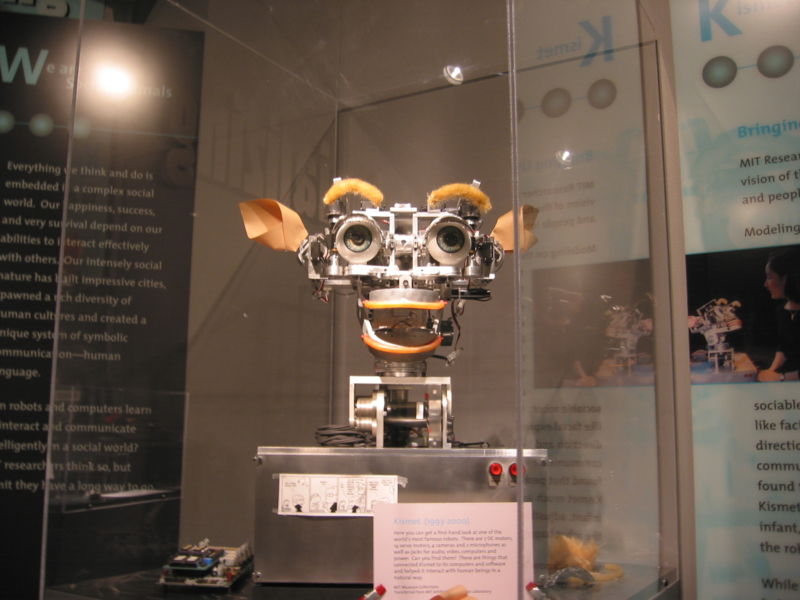 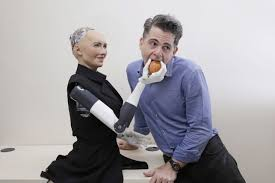 11/20/2023
14
Tools of AI research Search and optimization 
Logic 
Probabilistic methods for uncertain reasoning 
Classifiers and statistical learning methods 
Neural networks 
Control theory 
Specialized languages
11/20/2023
15
AI performance
optimal: it is not possible to perform better 
strong super-human: performs better than all humans (chess)
super-human: performs better than most humans (Dota2



 
sub-human: performs worse than most humans
     (open door)
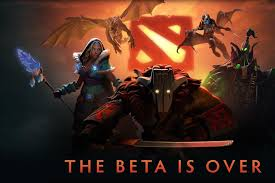 11/20/2023
16